Возможности работы с электронным классным журналомдля родителей и обучающихся
ВХОД  В ЭКЖ ОСУЩЕСТВЛЯЕТСЯ ЧЕРЕЗ ПОИСКОВУЮ СИСТЕМУ
Вход осуществляется по логину и паролю от госуслуг
Страница ученика
Дневник ученика
Возможность просмотреть отметки по видам работ
Возможности
Посмотреть дневник ( расписание, домашнее задание)
Проследить успеваемость ( текущие отметки, отметки за домашнее задание, итоговые отметки);
Прочитать замечания или комментарии;
Написать записку о пропуске занятий;
Ознакомиться с графиком контрольных работ, поурочным планированием занятий;
Заполнить сведения о каникулах ( где ребенок будет отдыхать в каникулы)
Проследить за участием в олимпиадах
Просмотреть портфолио  ученика
Портфолио ученика позволяет проследить успешность обучения ребенка по предметам и по областям знаний
Портфолио заполняется администратором, заместителем директора, учителем
Портфолио формируется по ученику
Родителям доступна функция «Каникулы»
Цифровые образовательные ресурсы
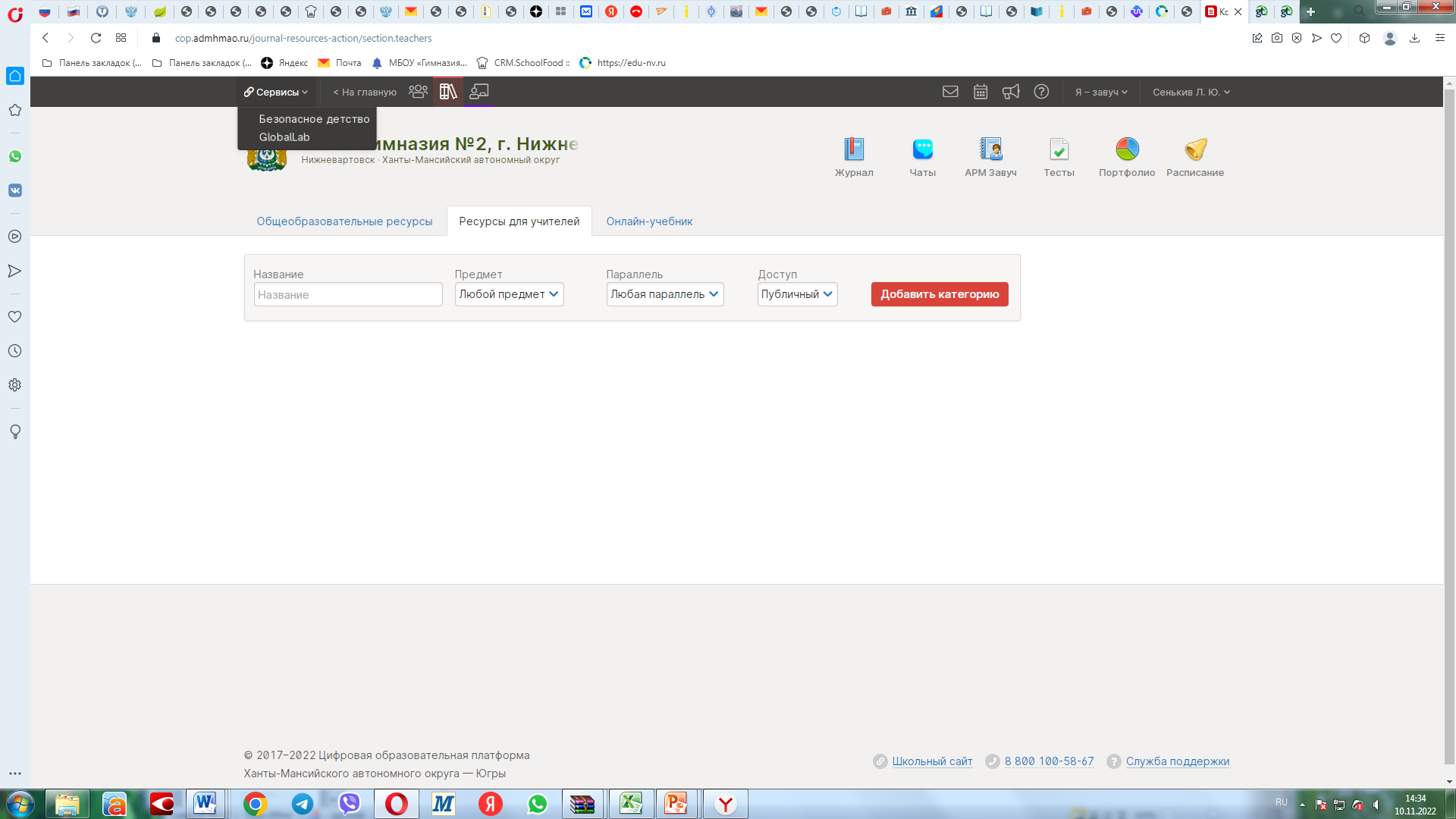 Интернет-ресурсы для школьников
Новый сервис на платформе  ГИС «Образование Югры»
В ЭКЖ содержится подробная инструкция
Инструкция для родителей
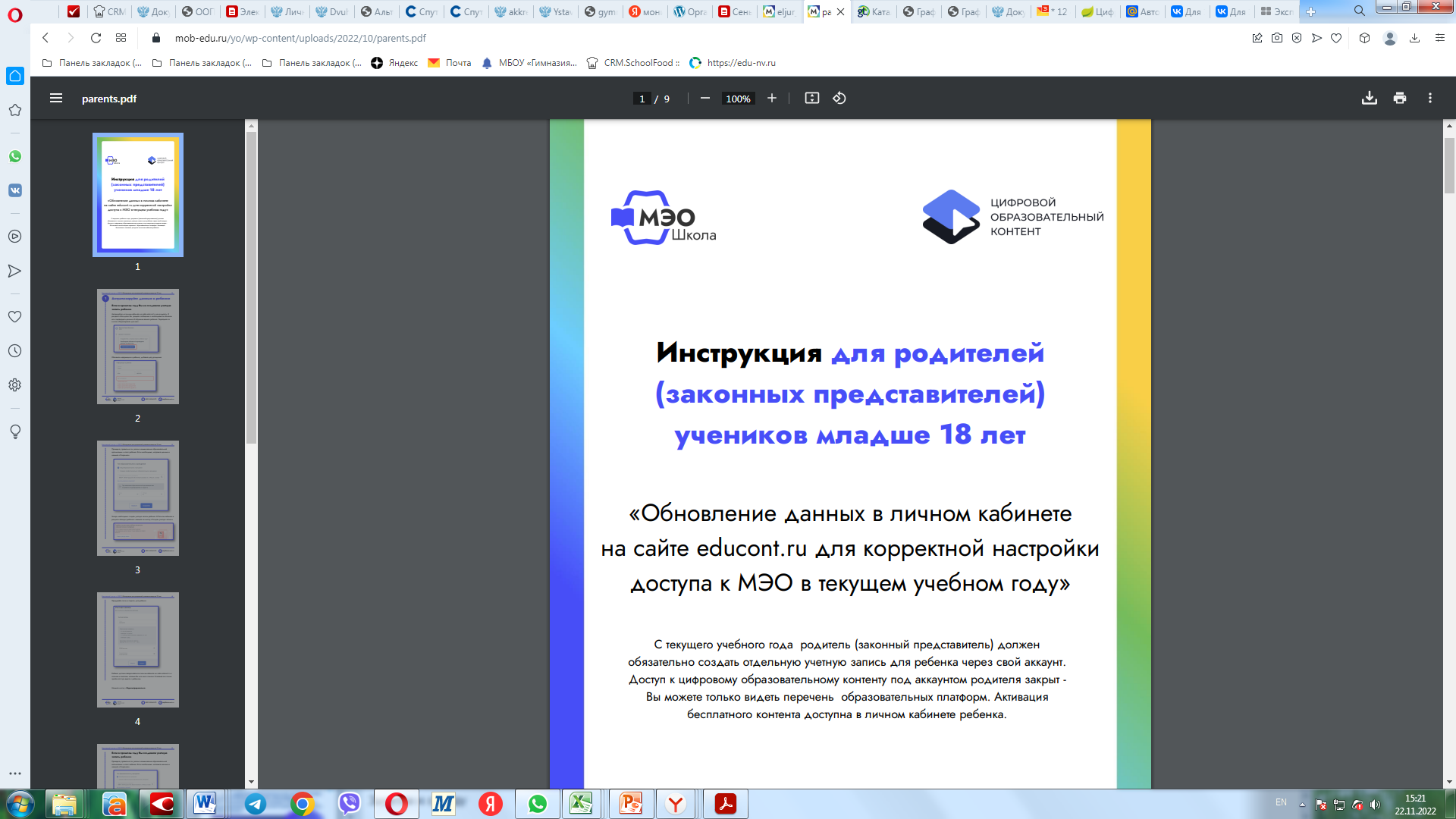 Если вы зарегистрированы на сайте
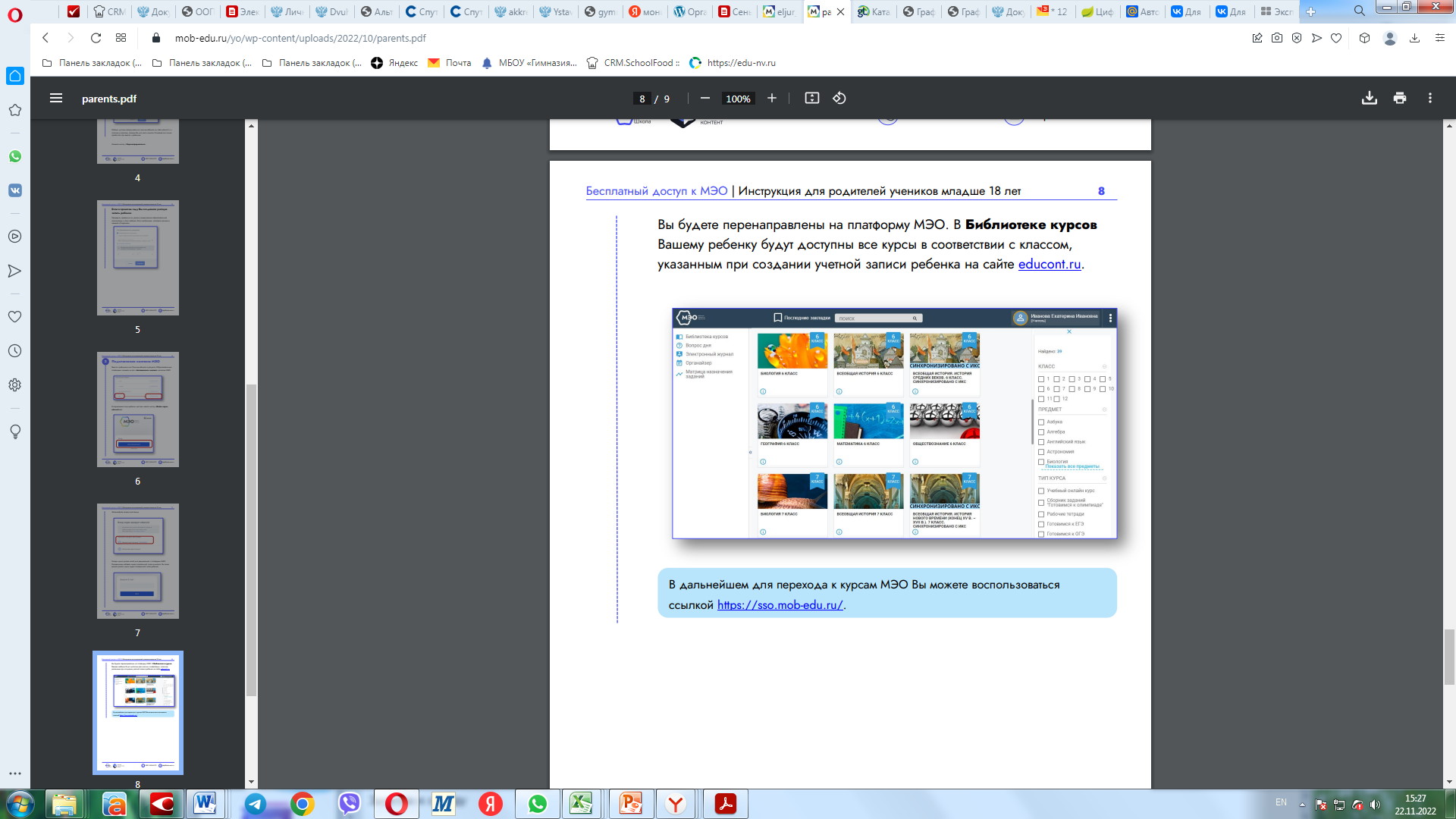 Общение учителя, классного руководителя в будущем будет организовано через платформу «Сферум»
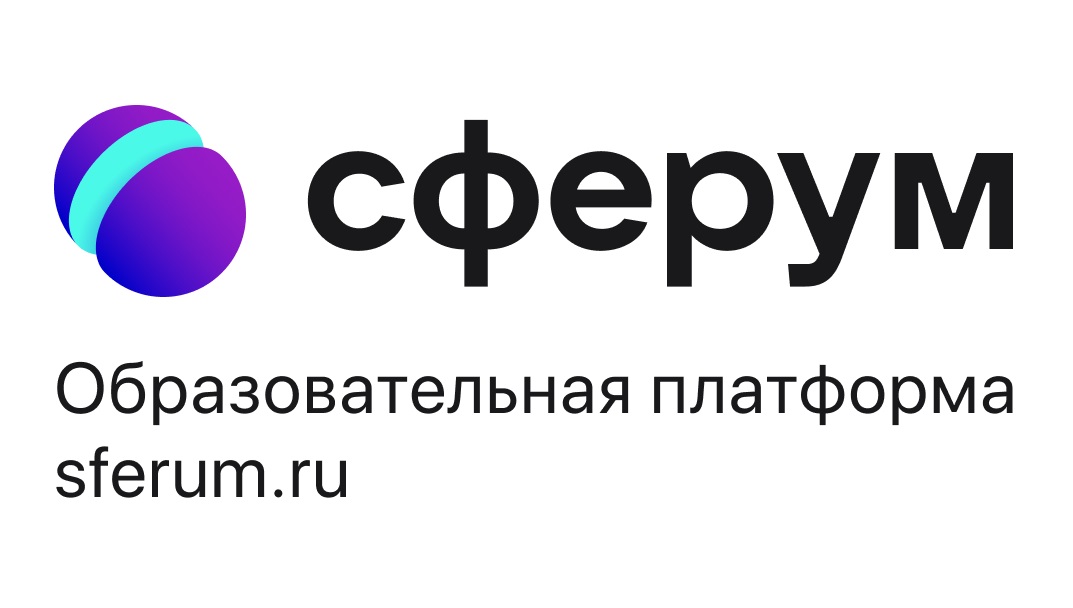 Учебный аккаунт Сферум
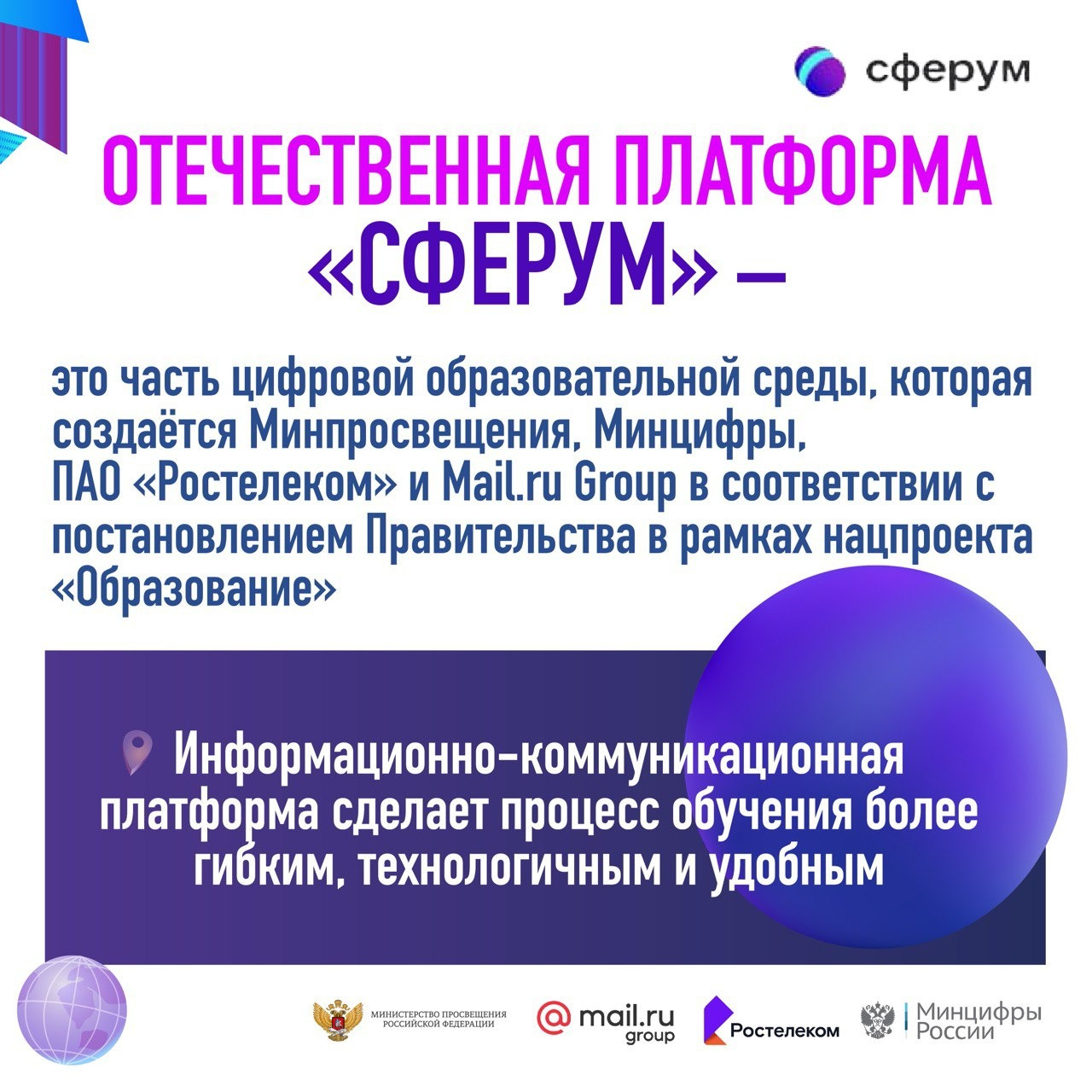 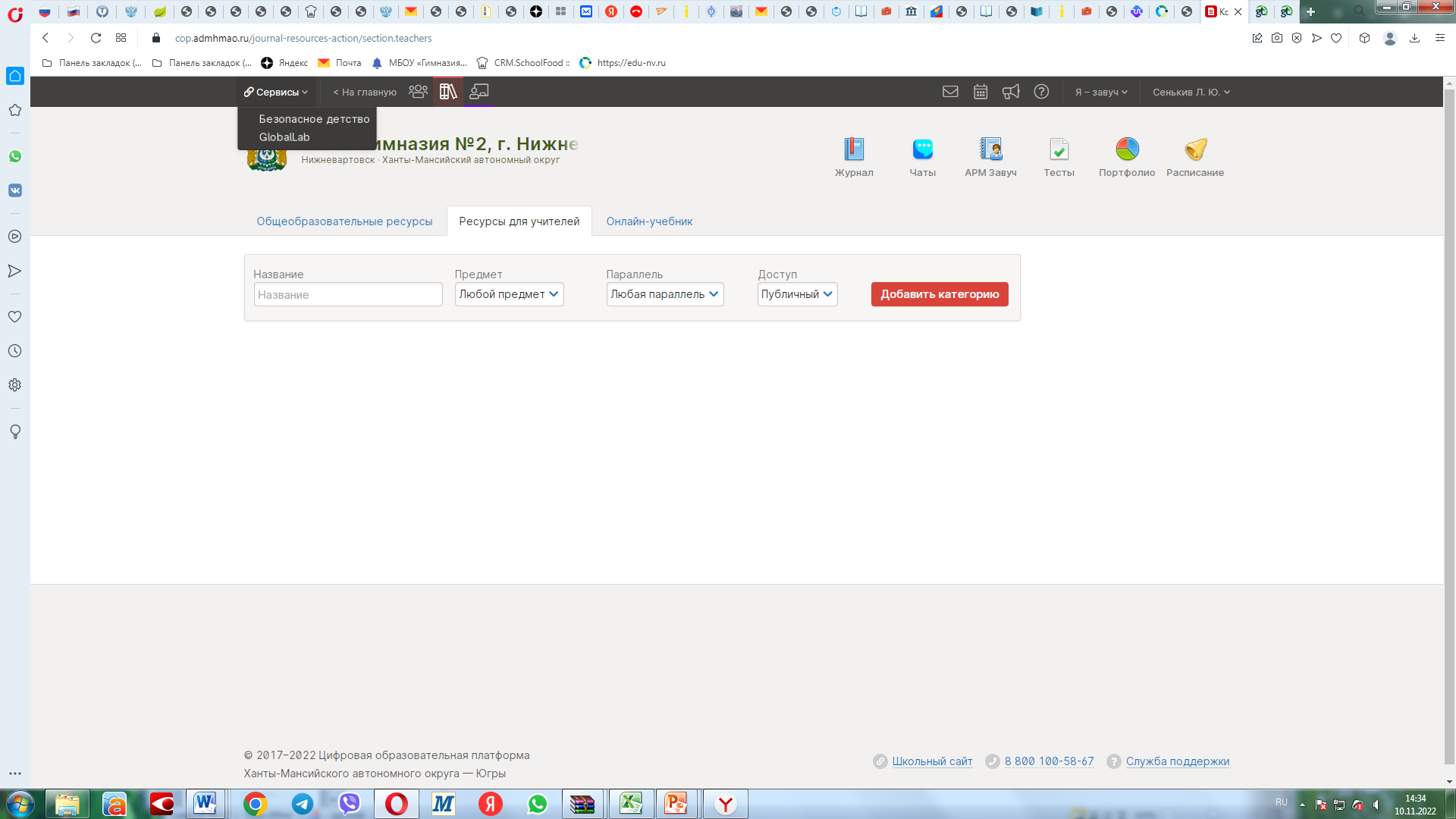 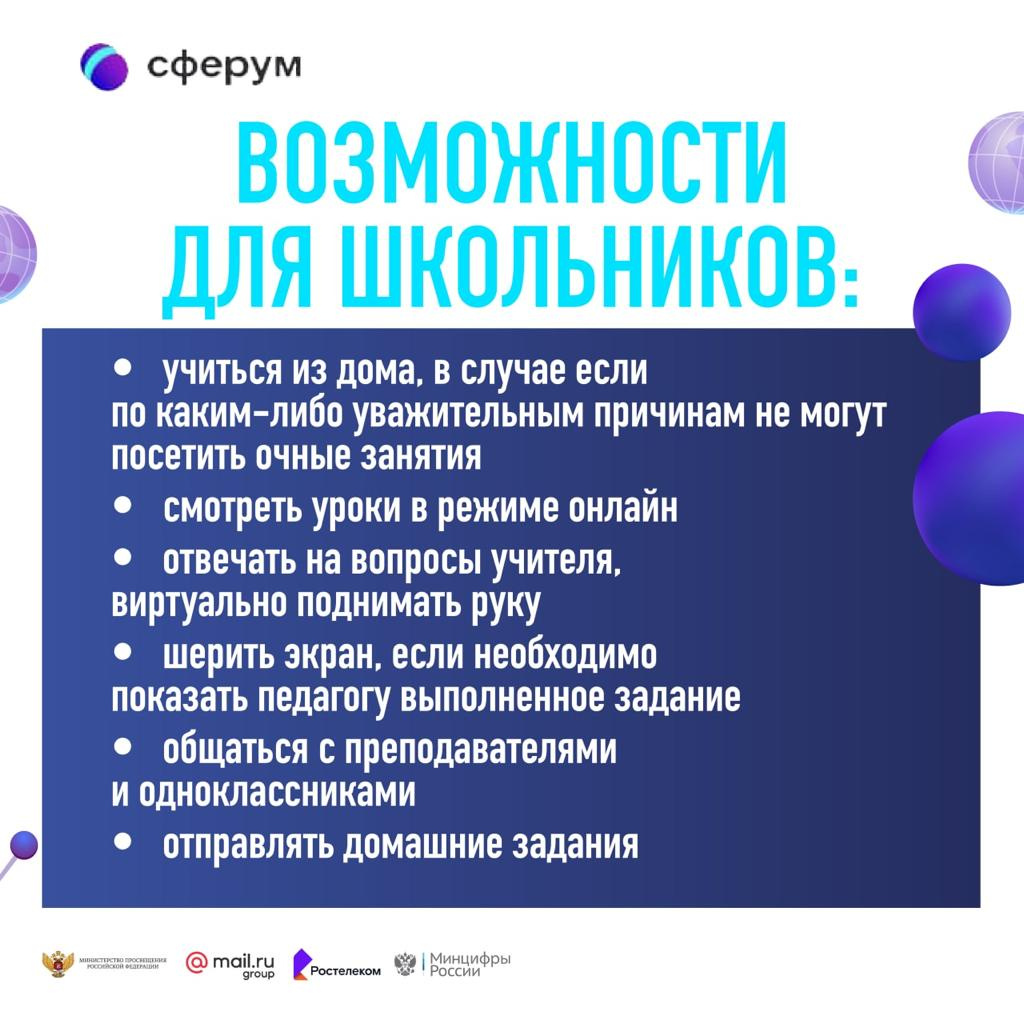 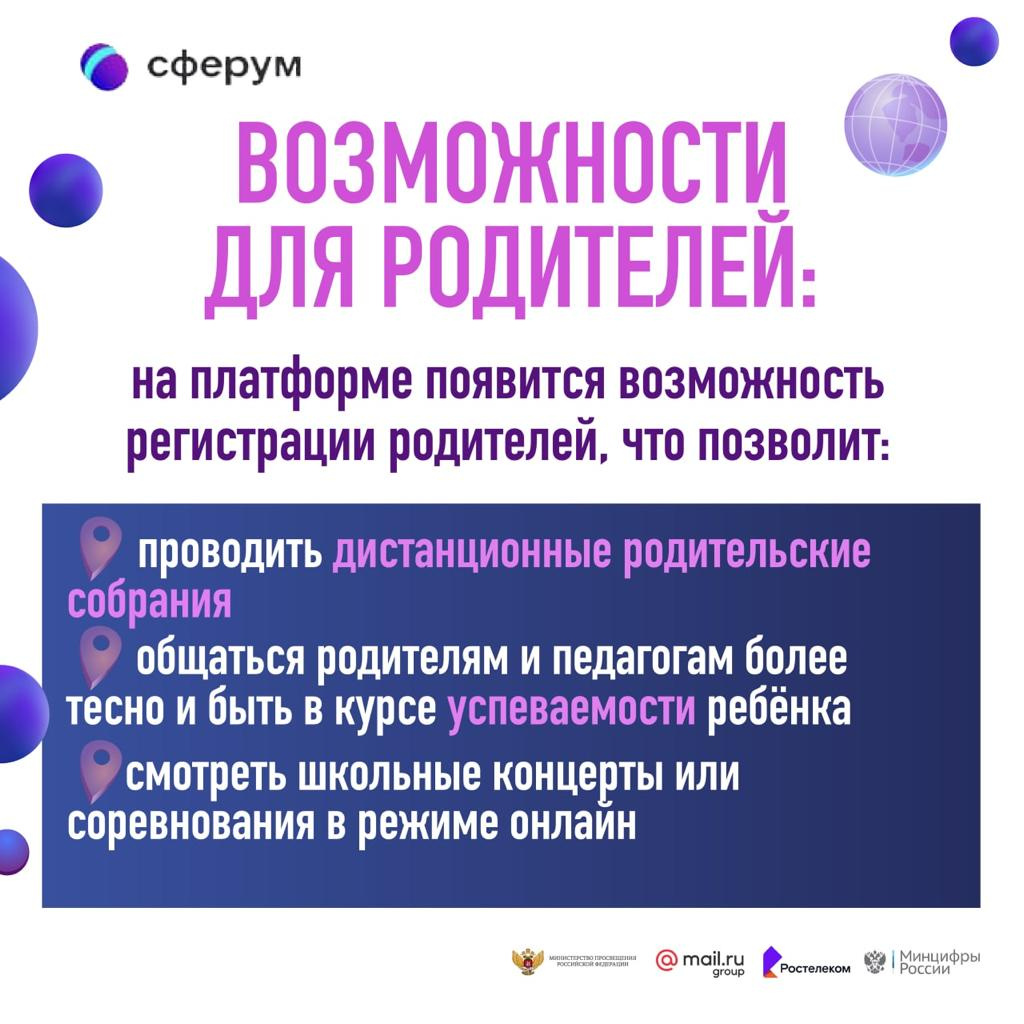 Зарегистрироваться в аккаунте Сферума, выбрать организацию, продолжить
Выбираете роль, предметы, классы, отправляете заявку
Сроки регистрации
С 23.11.2022 года идет заполнение данных по классам (обучающиеся могут только выбрать образовательную организацию.
С 01.12.2022 года  обучающиеся  смогут выбрать класс, предмет.
С01.12.2022 года обучающимся будут направляться ссылки-приглашения для работы  на платформе
Спасибо за понимание!